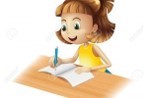 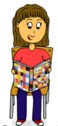 Rituels de langage
LES LETTRES
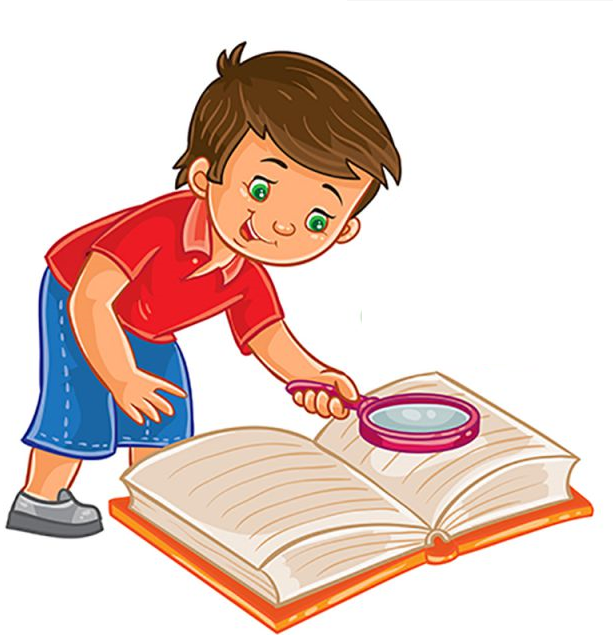 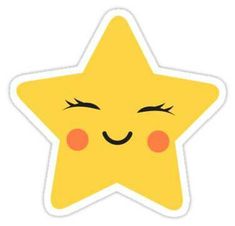 DISTINGUER LETTRES, CHIFFRES, DESSINS
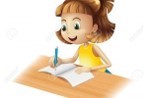 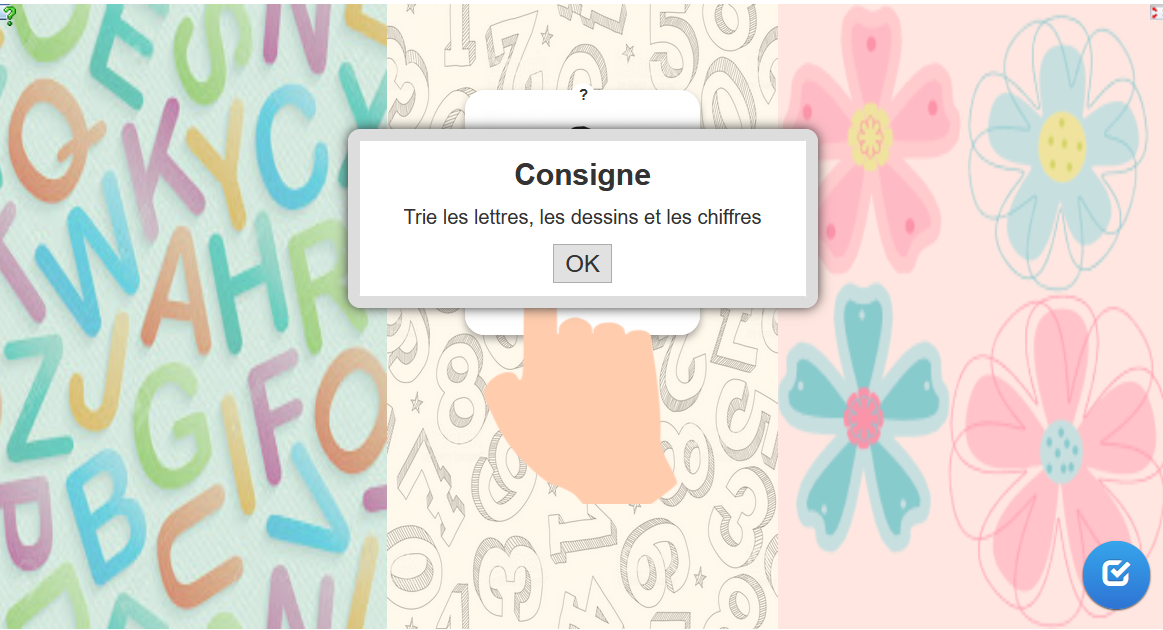 DISTINGUER LETTRES, MOTS, PHRASES
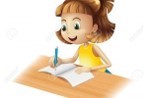 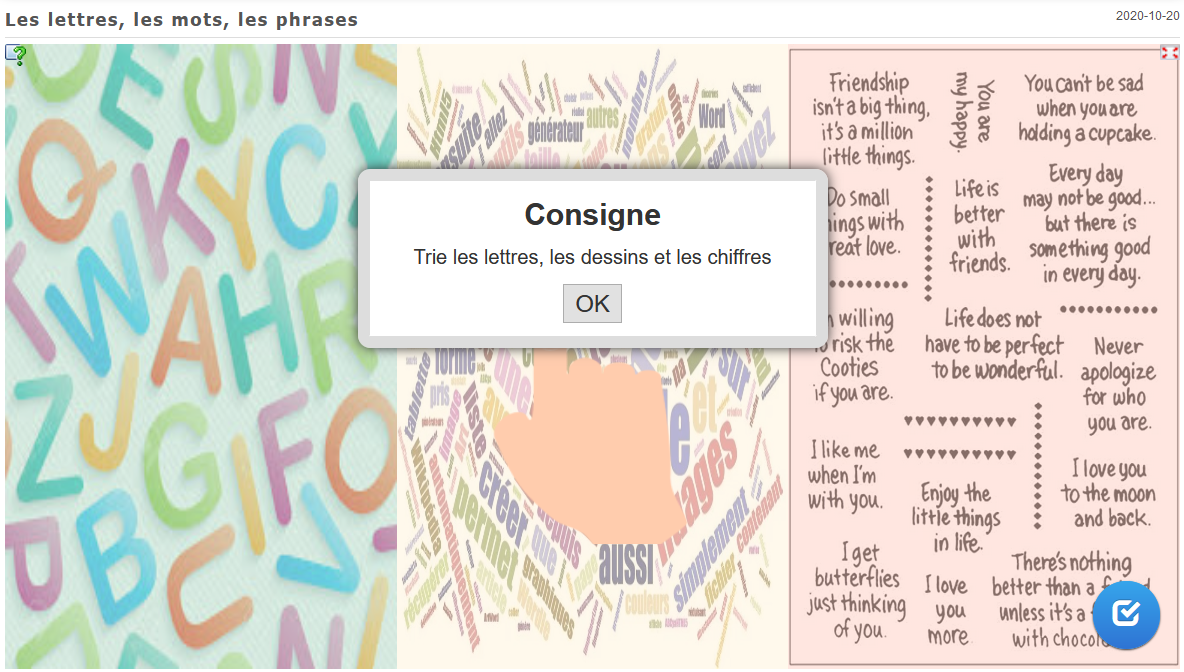 Reconnaître un mot
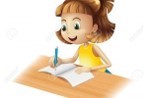 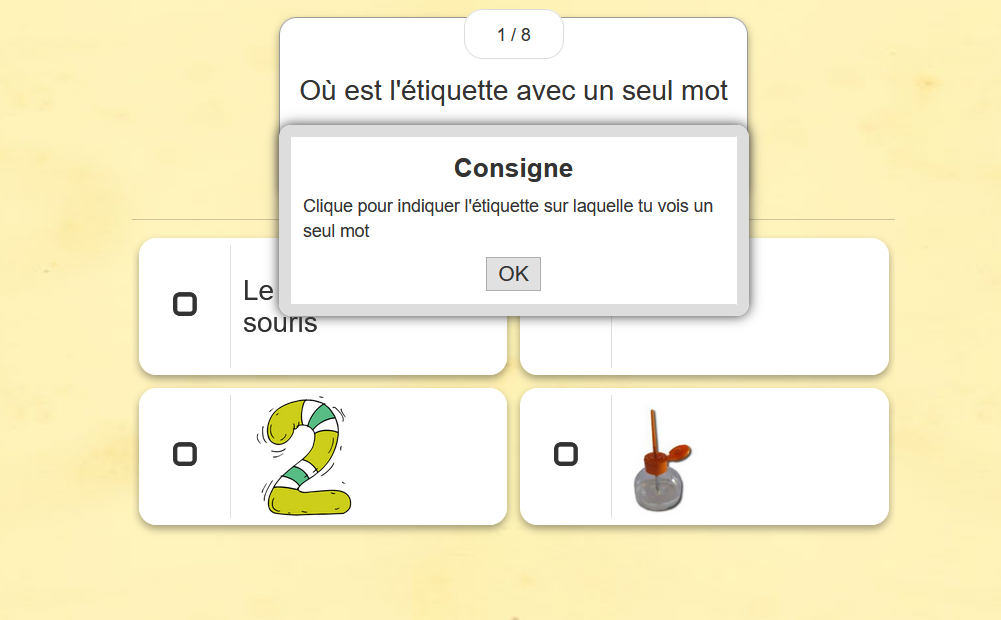 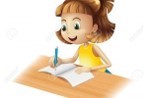 Indique le nombre de mots dans la phrase:
Le chat mange la souris.
5
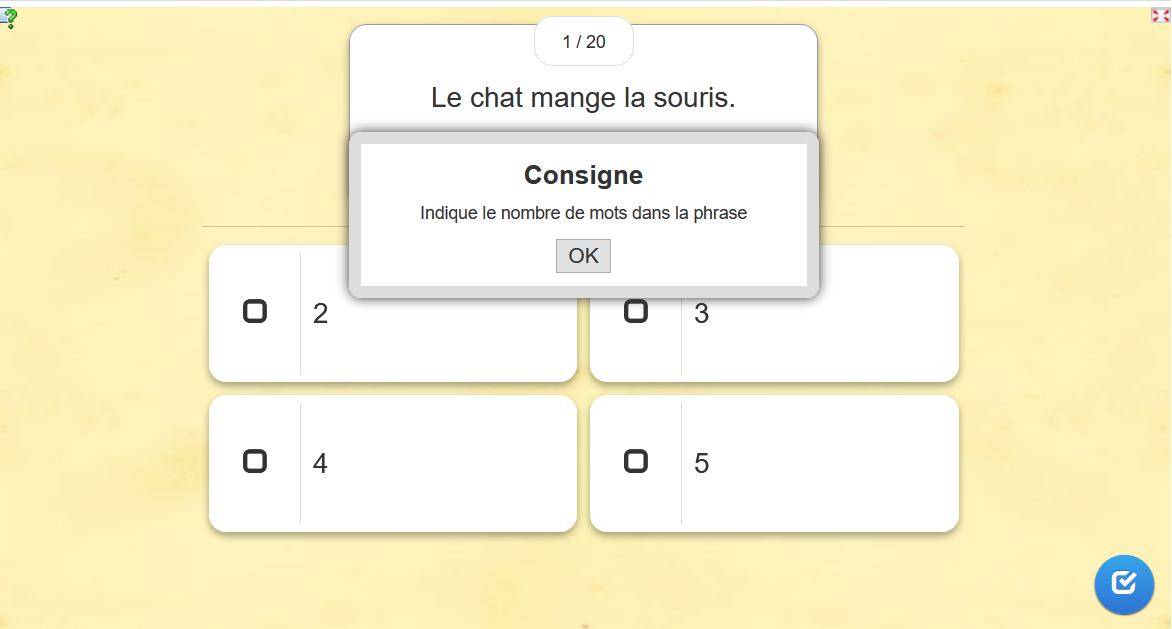 CLIQUE SUR UNE CASE ET NOMME LA LETTRE QUI APPARAIT:
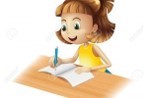 CLIQUE SUR UNE CASE ET NOMME LA LETTRE QUI APPARAIT:
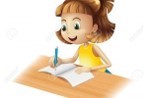 CLIQUE SUR UNE CASE ET NOMME LA LETTRE QUI APPARAIT:
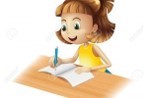 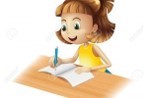 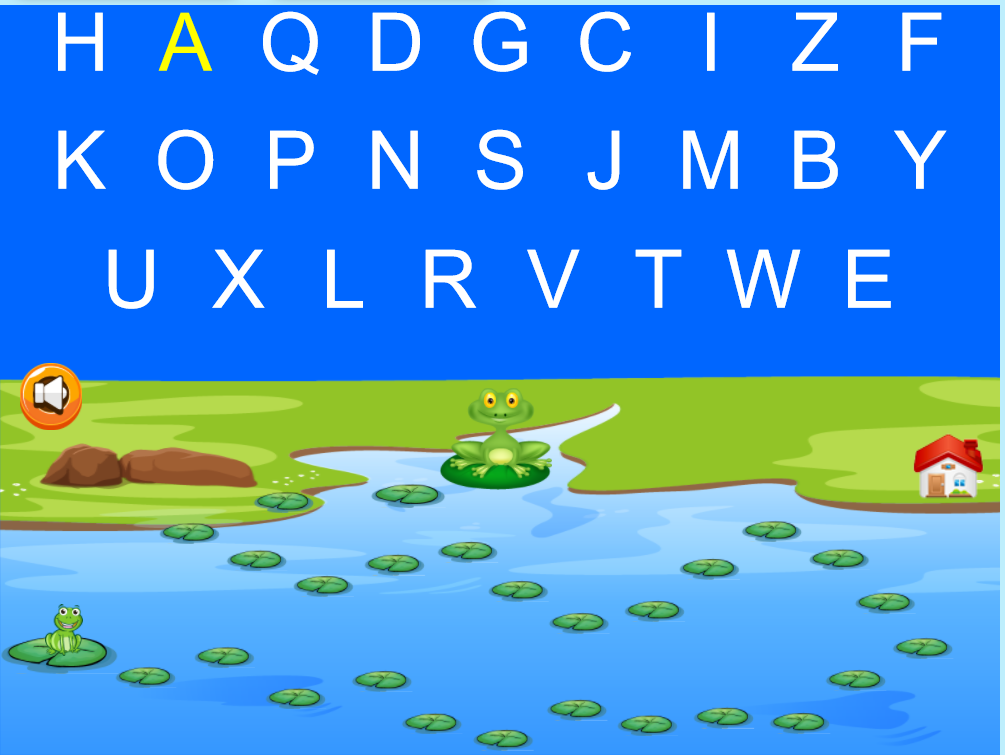